Informationen zur Profiloberstufe
Einstieg
Versetzung von “10“ nach “E“
höchstens eine “5“, keine “6“
DE, MA, EN Notendurchschnitt mindestens 4,0
Aufnahme von ‘außen‘: Nur mit zwei Fremdsprachen
Allgemeine Informationen
Aufbau:
E 
Q1 (schulischer Teil der FHS)
Q2 (Abitur)
5P
Allgemeine Informationen
97 Stunden Unterricht
Deutsch, Englisch, ästhetisches Fach nach Wahl, zweite Fremdsprache in E  
Geschichte, Geo, WiPo, Religion/Philosophie 
Mathematik, Naturwissenschaft(en), Sport
Neu: BO, Profilseminar
Allgemeine Informationen
Allgemeine Informationen
Kernfach
Deutsch, Sprache, Mathematik
3 bzw. 5 Stunden
Alle Noten für das Abitur verpflichtend,
Abiturprüfungsfächer
Profile
Profil(-fach)

Es ist eines von insgesamt drei auf erhöhtem Niveau zu unterrichtendes Fach (fünf Stunden).

Profile: EN, GE, GEO, PHY, SPO
Allgemeine Informationen
Sprachprofil
Englisch Profilfach
Eine weitere Sprache als Kernfach
Naturwissenschaft: Biologie
WiPo bis zum Abitur, Geo bis Q1.1
E: dritte Sprache oder zweite Naturwissenschaft
Allgemeine Informationen
Geschichtsprofil
Geschichte Profilfach
Englisch
Naturwissenschaft: Biologie
Geographie bis Ende Q1, WiPo bis zum Abitur 
Ab Q: zwei Fremdsprachen oder zwei Naturwissenschaften  (Chemie/Physik/Informatik)
Allgemeine Informationen
Geographieprofil
Geographie Profilfach
Englisch
Naturwissenschaft: Biologie
WiPo bis Ende Q1
Ab Q: zwei Fremdsprachen oder zwei Naturwissenschaften  (Chemie/Physik/Informatik)
Allgemeine Informationen
Physikprofil
Physik Profilfach
Englisch
Informatik 
Q1: affines Fach Chemie
WiPo bis Q1.1, Geographie bis zum Abitur
Allgemeine Informationen
Sportprofil
Sport (auch Sporttheorie) Profilfach
Ärztliche Untersuchung, Verletzungsgefahr 
keinem Aufgabenfeld zugeordnet
Allgemeine Informationen
Sportprofil
Englisch
Biologie
WiPo bis Q1.1, Geo bis zum Abitur
Ab Q: zwei Fremdsprachen oder zwei Naturwissenschaften  (Chemie/Physik/Informatik)
Sport im Abitur
Kein Sportprofil?

Sport dennoch als Prüfungsfach möglich
Zusätzlicher Unterricht in Sporttheorie (1 bzw. 2 Stunden) verpflichtend
Praktische und theoretische Prüfung
Profile
Am Ende von E1 und am Ende von E2 kann ein Antrag auf Profilwechsel gestellt werden. 
Ein Anspruch auf einen Wechsel besteht nicht.
Das neue Profilfach muss mindestens ein Halbjahr in E belegt worden sein.
Profile in Q1
Profilseminar (Q1): 
gemeinsame thematische Ausrichtung mit dem Profilfach
Vertiefung von fächerübergreifenden Themen, die in Projekten vertieft werden. 
Förderung der Eigenständigkeit und der Studierfähigkeit
Physikprofil/ Geoprofil/Geschichtsprofil: affines Fach
Profile
ENGLISCH:  
GESCHICHTE: GEOGRAPHIE: PHYSIK: SPORT:
Sprachen
Englisch: Business English
Französisch: DELF option
Latein: Latinum 
Spanisch: DELE
Berufsorientierung
Berufliche Orientierung
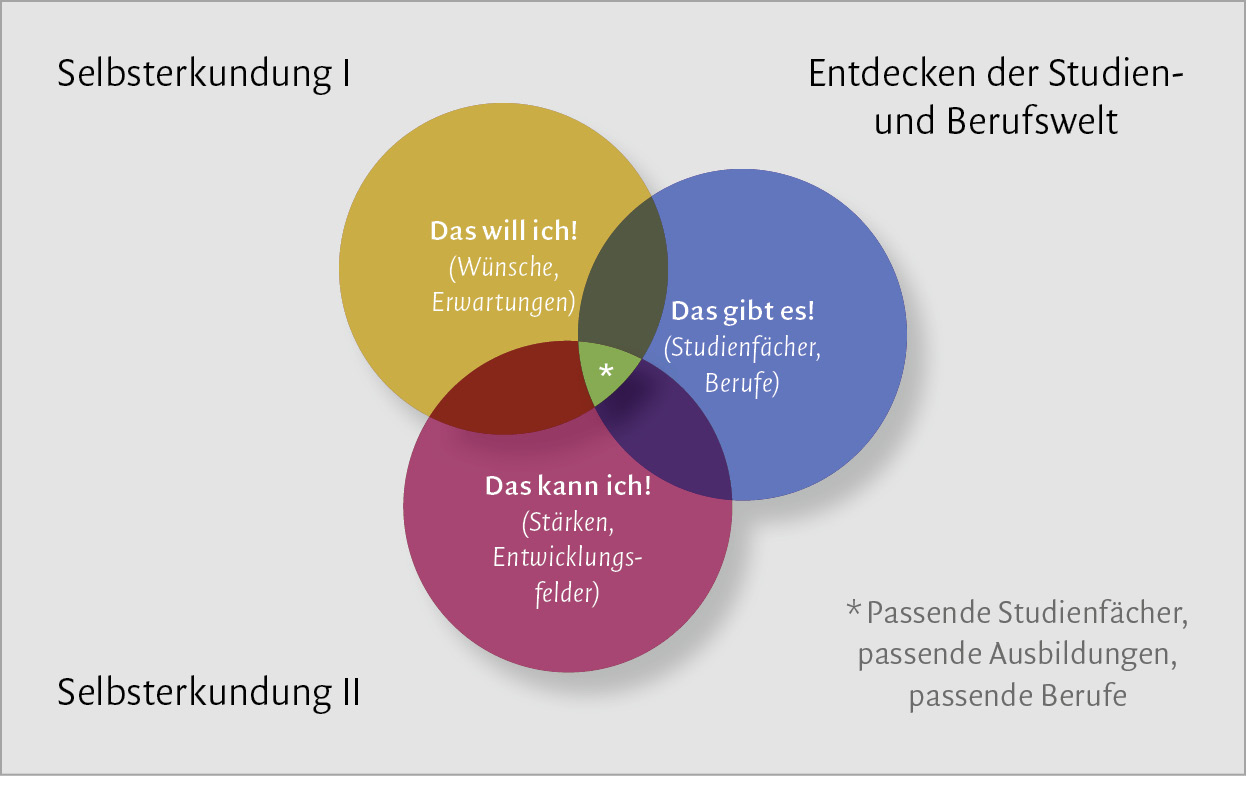 Berufsorientierung
Wirtschaftspraktikum in Q1.1
In Q1.1.Geographie und Wirtschaft /Politik 
Ab Q1.2 eines der beiden Fächer
Nordjob in Q1
Zusammenarbeit mit der ARGE
Stundenplan in E
Stundenplan in Q1.1
Klausuren/Leistungsbewertungen
In jedem Fach außer Sport  pro Halbjahr mindestens eine Klausur
In den Kern- und Profilfächern pro Halbjahr ein bis zwei Klausuren
Klausuren können durch alternative Leistungsnachweise ersetzt werden
Besondere Lernleistungen
Das vorsätzliche Entziehen der Leistungsfeststellung kann die Bewertung der Semesterleistung in dem Fach mit 0 Punkten zur Folge haben oder  ……  gar den Verweis von der Schule
Abitur
Abitur
Block 1
4 Deutsch, 4 Kernfach Sprache, 4 Kernfach Mathe
4 Profilfach
4 Geschichte, 4 eine Naturwissenschaft 
4 mdl. Prüfungsfach
2 Geo /WiPo, 2 Reli/Philo
1 Ästhetisches Fach, 1 Profilseminar/aff. Fach
Abitur - Aufgabenfelder
Abitur
Abitur
Zentrale Themenstellung in den Kernfächern

Dezentrale Themenstellung in den Profilfächern

Ausnahme: Physikprofil- zentrale Themenstellung 
Ausnahme: Englischprofil- Mediation
Abitur
Darstellendes Spiel im Abitur

als viertes/fünftes Prüfungsfach möglich
Praktische und theoretische Prüfung
Wahlen
Wahlen
Wahlen
Ich möchte Sporttheorie wählen. Ja 	Nein
Wahlen
Wahlen
Wahlen Teil 2
Sprachprofil :

Kernfach Sprache, 
eine zweite Naturwissenschaft oder eine dritte Sprache (nur für E)
Wahlen Teil 2
Geschichts- , Geographie- und Sportprofil:

Nebenfach Sprache
Eine Naturwissenschaft 

In E beide Fächer,  ab Q entweder Sprache oder Naturwissenschaft
Wahlen 2
Physikprofil:

Nebenfachsprache (nur für E)
Wahlen
Abgabetermin der Wahlzettel: 

8.3.2024
Vielen Dank